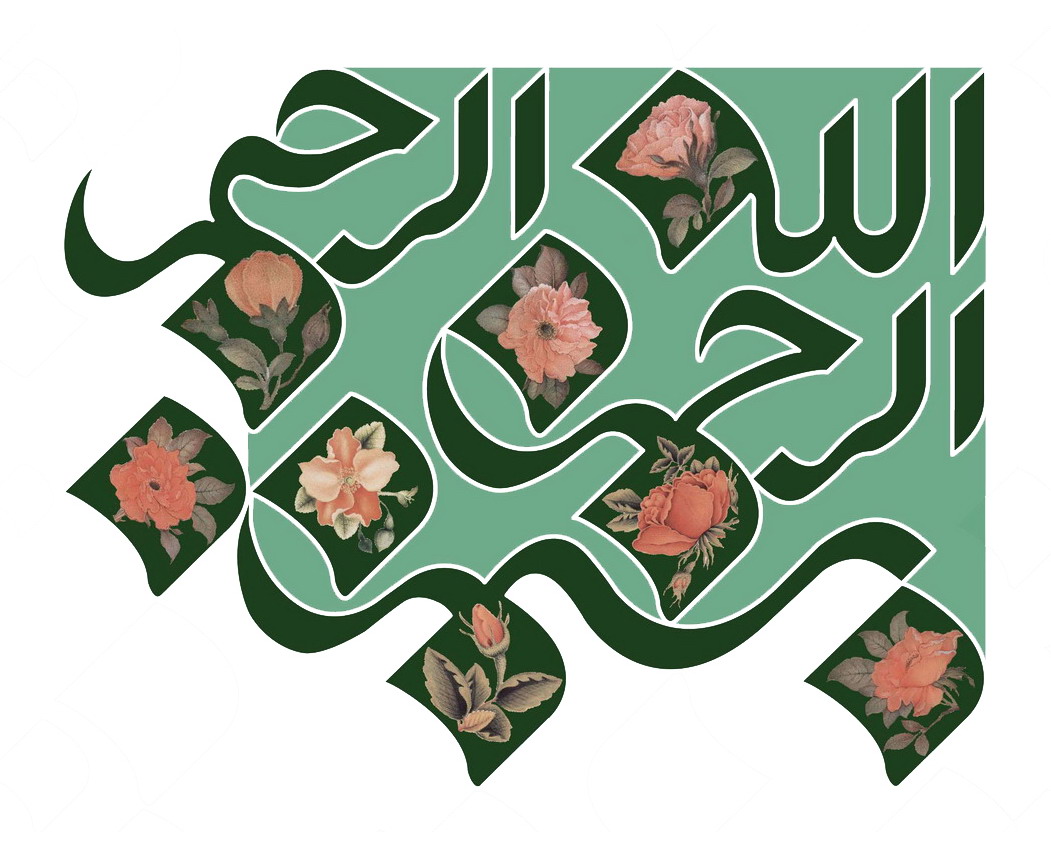 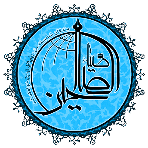 www.ziaossalehin.ir
خــواب
Sleeping
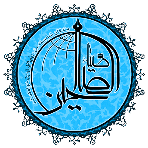 www.ziaossalehin.ir
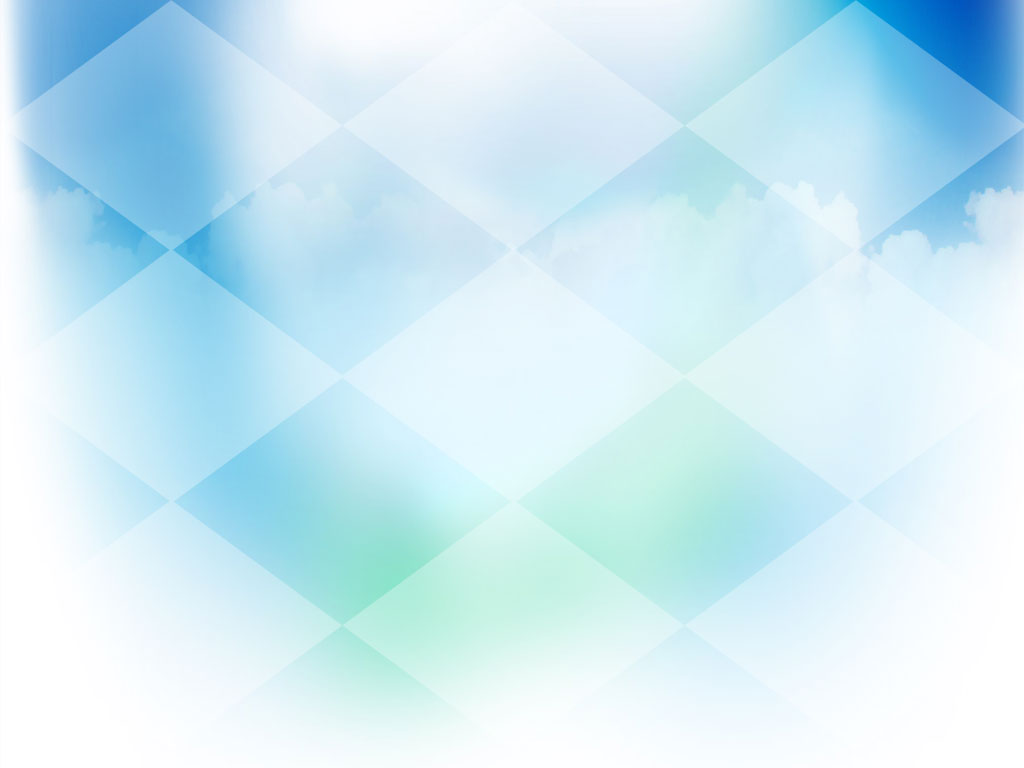 خواب چیست؟
خواب فرایندی طبیعی است که به طور منظم در هر شبانه روز اتفاق می افتد و در آن حالت، انسان ناهشیار و نسبت به اتفاقات اطراف خود ناآگاه است. خواب فرایندی یک نواخت نیست؛ بلکه شامل فرایندی چند مرحله ای است که اگر تمام مراحل آن به طور کامل و به اندازه انجام شود، باعث ایجاد حس شادابی و انگیزه برای انجام فعالیت ها در بیداری می شود.  لذا هر یک از آن مراحل را باید فرد بگذراند تا به خواب عمیقی فرو رود:
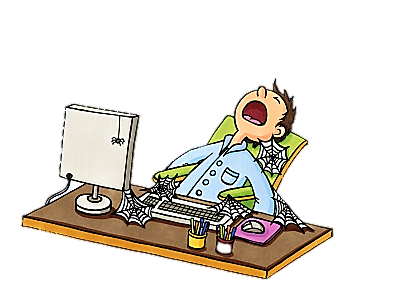 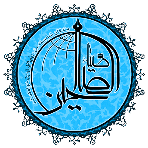 www.ziaossalehin.ir
چرا می‌خوابیم؟
سالهاست که دانشمندان به دنبال یافتن پاسخ این سؤال هستند، اما پس از این همه بررسی باید گفت که هنوز هم واقعاً نمی دانیم چرا. عده ای معتقدند خواب به بدن کمک می‌کند که بعد از فعالیت روزانه، تجدید قوا کند، ولی انرژی که در طی هشت ساعت خواب صرفه جویی می‌شود در حدود 50 کیلو کالری است، یعنی چیزی به اندازه انرژی حاصل از یک نان. این مقدار انرژی ناچیزتر از آنست که بخواهد دلیلی برای خوابیدن آدمها باشد..  
ما باید بخوابیم، چون خوابیدن باعث می‌شود که توانایی های ادراکی خود مانند حافظه، صحبت کردن و تفکر خلاق را در حد مطلوب نگهداریم. به عبارت دیگر، خواب نقش مهمی در رشد مهارتهای مغزی ما دارد. شاید بهترین راه برای پی بردن به اهمیت خواب این باشد که ببینیم وقتی نمی خوابیم، چه اتفاقی می‌افتد. کمبود خواب سبب کاهش توانایی های مغز ما می‌شود. اگر یک شب را تا صبح بیدار مانده باشید، حتماً دیده اید که روز بعد سست و فراموشکار می‌شوید. احتمالاً متوجه شده اید که کج خلق و زود رنج هم می‌شوید. تحقیقات نشان داده است که فقط یک شب بی خوابی، به طرز قابل ملاحظه ای تمرکز را کاهش می‌دهد و کسانی که شب‌ها خوب نمی خوابند، نمی توانند برای مدت طولانی توجه خود را به یک موضوع اختصاص دهند.
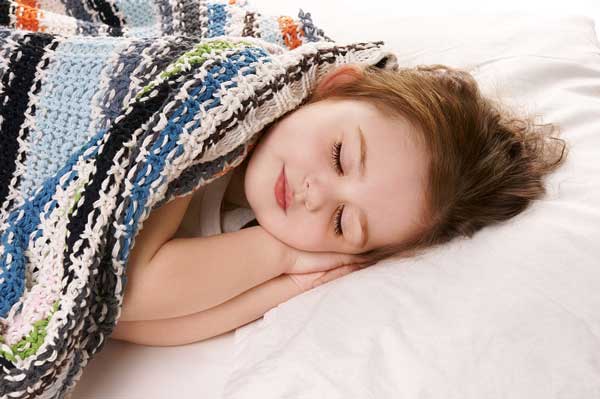 مراحل خواب:
بهترین تحقیقات در مورد خواب انسان در آزمایشگاه انجام می‌گیرد که در آن آزمایشگر با چسباندن الکترودهایی بر روی جمجمه خواب رونده برای ثبت و کنترل موج نگار مغزی ( EEG ) وی را برای اندازه گیری‌های الکتروفیزیولوژیایی آماده می‌کند. الکترو آنسفالوگراف یا EEG یکی از ابزارهای اصلی مورد استفاده برای تحقیق درباره خواب است. EEG فعالیت الکتریکی مغز را که به صورت امواج مغزی آشکار می‌شود، اندازه می‌گیرد.خواب دارای پنج مرحله است: چهار مرحله خواب بدون رم ( NREM ) (بدون حرکات سریع چشمی) و یک مرحله با رم ( REM ) (حرکات سریع چشمی). وقتی بیدار و فعال هستیم، مغز امواج بتا صادر می‌کند. دامنه این امواج ضعیف و فرکانس آنها بین 15 تا 17 سیکل بر ثانیه است. وقتی چشم‌هایمان را می‌بندیم و پیش از خواب رفتن دراز می‌کشیم، مغز امواج آلفای زیادی می‌فرستد. امواج آلفا دامنه ضعیف و فرکانسهای بین 8 تا 13 سیکل بر ثانیه دارند.
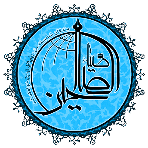 www.ziaossalehin.ir
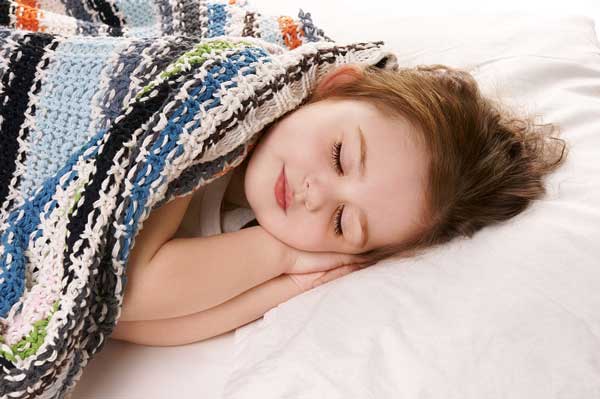 مراحل خواب:
مرحله اول 
در مرحلۀ یکم، شروع چرخۀ خواب و نسبتاً مرحلۀ سبک و خفیفی از خواب است. مرحلۀ یکم را می توان به صورت دورۀ گذار بین بیداری و خواب درنظر گرفت. در مرحلۀ یکم، مغز امواج تتا تولید می کند که امواجی با دامنۀ بلند و خیلی کند هستند. این مرحله از خواب، تنها مدت زمان کوتاهی حدود ۵ تا ۱۰ دقیقه طول می کشد و اگر در این مرحله کسی را از خواب بیدار کنید، احتمالاً به شما خواهد گفت که خواب نبوده است.
مرحله دوم 
دومین مرحلۀ خواب، تقریباً ۲۰ دقیقه طول می کشد. مغز شروع به تولید امواج منظم و سریعی می کند که به نام دوک های خواب معروف اند. دمای بدن شروع به کاهش و ضربان قلب شروع به کندشدن می کند.
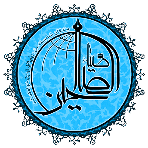 www.ziaossalehin.ir
مراحل خواب:
مرحله سوم 
امواج مغزیِ عمیق و کند به نام امواج دلتا در خلال مرحلۀ سوم خواب شروع به پدیدارشدن می کنند. مرحلۀ سوم، دورۀ گذار بین خواب سبک و خواب بسیار عمیق است.
مرحله چهارم 
مرحلۀ چهارم، گاهی به نام خواب دلتا خوانده می شود؛ زیرا امواج مغزی کندی که به نام امواج دلتا معروف اند، در این مرحله تولید می شوند. مرحلۀ چهارم، مرحلۀ خواب عمیق است که حدود ۳۰ دقیقه طول می کشد. راه رفتن در خواب و خیس کردن رختخواب معمولاً در پایان مرحلۀ چهارم خواب اتفاق می افتد.
مرحله پنجم 
اغلب خواب دیدن ها در طول مرحلۀ پنجم خواب که خواب REM (حرکت سریع چشم) خوانده می شود، روی می دهد. مشخصۀ خواب REM، حرکت چشم ها، تندترشدن تنفس و افزایش فعالیت مغز است. خواب REM به نام خواب نابه روال (یا متناقض) نیز خوانده می شود؛ زیرا درحالی که مغز و دیگر سیستم های بدن فعال تر شده، عضلات شل تر می شود. علت خواب دیدن هم افزایش فعالیت مغز است؛ اما عضلات ارادی بی حرکت می شوند.
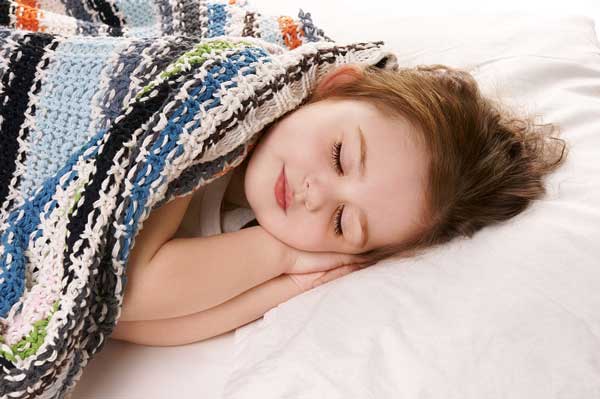 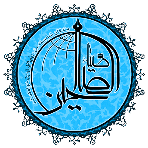 www.ziaossalehin.ir
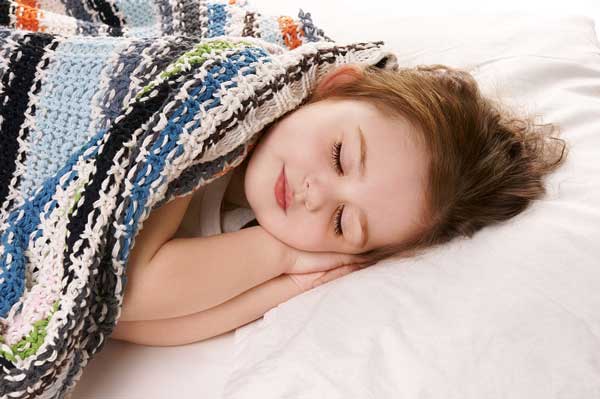 نکته پایانی در مورد مراحل خواب
فرایند خواب، این مراحل را به ترتیب پشت ِسر نمی گذارد. خواب از مرحلۀ یکم شروع می شود و سپس به مراحل دوم، سوم و چهارم می رود. پس از مرحلۀ چهارم و قبل از واردشدن به مرحلۀ پنجم یا همان خواب REM، مرحلۀ سوم و به دنبال آن مرحلۀ دوم خواب تکرار می شوند. پس از خاتمۀ خوابREM، بدن معمولاً به مرحلۀ دوم خواب باز می گردد. در طول خواب شبانه، انسان تقریباً چهار یا پنج بار بین این مراحل طی می شود.
به طور میانگین ۹۰ دقیقه پس از به خواب رفتن، وارد مرحلۀ پنجم یا خواب  REM می شویم. نخستین چرخۀ خواب  REM ممکن است تنها، زمان کوتاهی به طول بیانجامد؛ اما هر چرخه از چرخۀ قبل طولانی تر می شود؛ به نحوی که خواب  REM  می تواند تا نزدیک به یک ساعت پایدار بماند.

مطالعه کامل این مقاله را اینجا بخوانید.
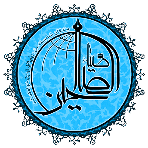 www.ziaossalehin.ir
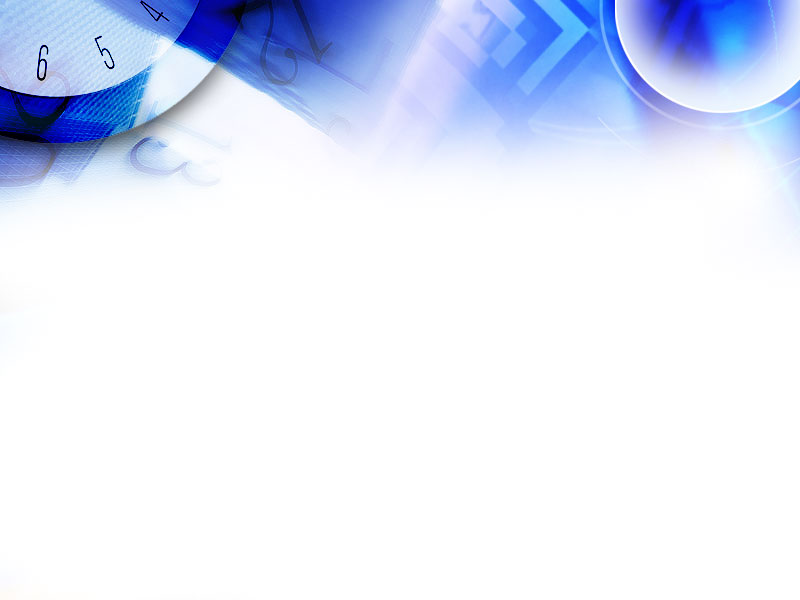 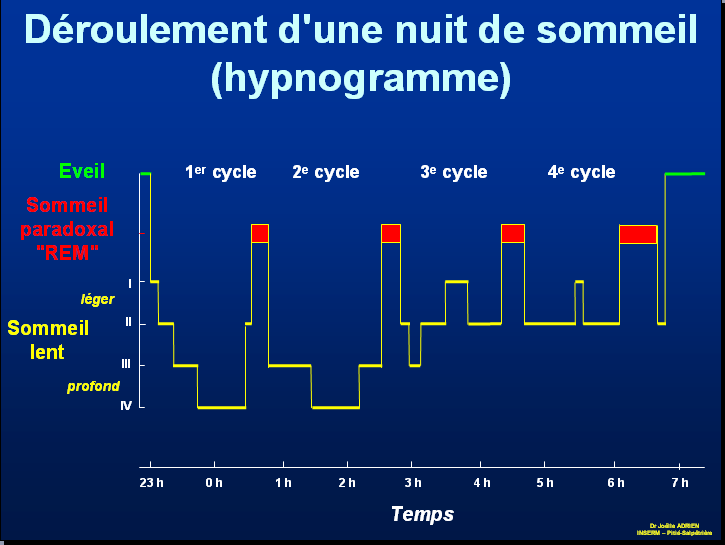 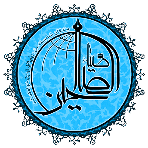 www.ziaossalehin.ir
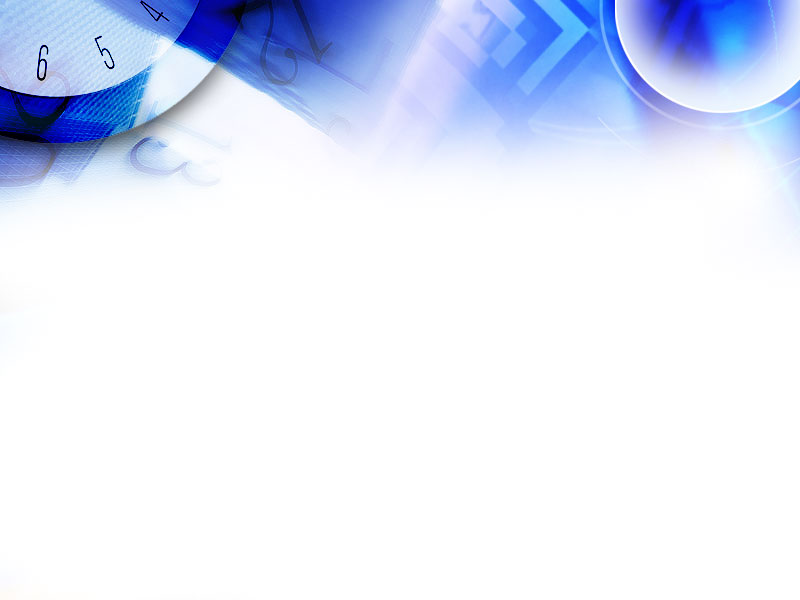 ما به چند ساعت خواب نیاز داریم؟ 
هیچ جواب دقیقی برای این سؤال وجود ندارد، چون مقدار خواب مورد نیاز افراد مختلف متفاوت است. می‌توان گفت مقدار خوابی که هر فرد به آن نیاز دارد، آن مقداری است که اگر تأمین شود، وی در روز بعد احساس خواب آلودگی نکند. انسانها به طور میانگین 6 الی 9 ساعت در روز می‌خوابند، میزان خواب حیوانات نیز متفاوت است.
طولانی ترین زمانی که یک فرد توانسته بیدار بماند، 11 روز است. این رکورد در سال 1965 توسط یک جوان 17 ساله به دست آمده است. او از روز چهارم شروع به هذیان گویی کرد و پس از چند روز فکر می‌کرد که یک فوتبالیست مشهور است. البته او پس از ثبت رکورد، به مقدار کافی خوابید و به وضعیت کاملاً عادی برگشت.
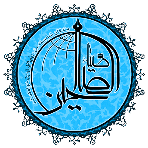 www.ziaossalehin.ir
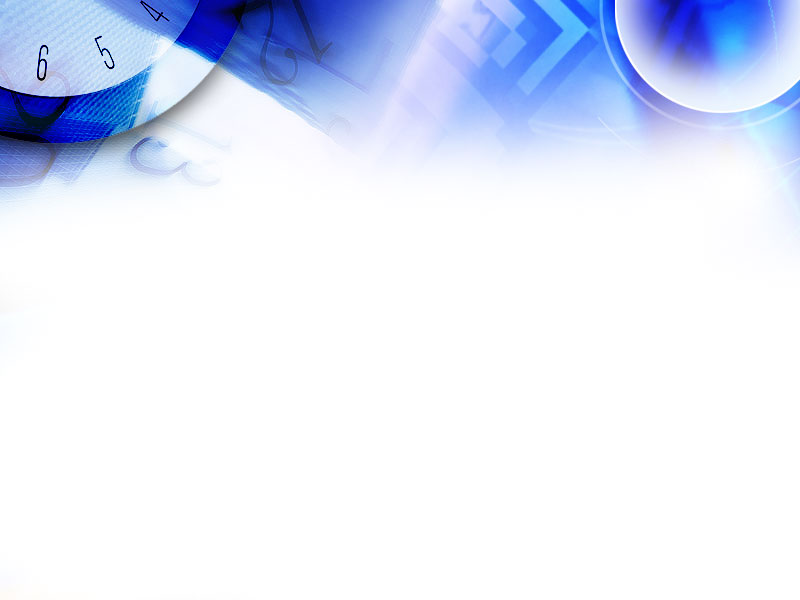 عوارض کم خوابی
کمبود خواب در دراز مدت، باعث می‌شود که قسمتی از مغز که کنترل مهارتهای زبانی، حافظه، برنامه ریزی و احساس گذشت زمان را به عهده دارد، تحت تأثیر قرار گیرد و تقریباً از کار بیفتد. هفده ساعت بیداری مداوم اثری معادل %0.05 الکل در خون دارد. در بسیاری از کشورها، به فردی که به این میزان الکل در خون او باشد، اجازه رانندگی داده نمی شود. علاوه بر این، افرادی که خوب نمی خوابند، معمولاً توان پاسخ گویی به تغییرات سریع وضعیت و تصمیم گیری منطقی را ندارند. جالب است بدانید که همین عدم هوشیاری در بسیاری از فجایع بزرگ تاریخی مانند حادثه چرنوبیل، انفجار شاتل challenger  و ... مؤثر بوده است. بی خوابی نه تنها بر روی مهارتهای شناختی، بلکه روی سلامت عاطفی و فیزیکی نیز اثر می‌گذارد. اختلالاتی مانند آپنه خواب، باعث افزایش فشار خون و فشار عصبی می‌شود. دانشمندان نشان داده اند که کمبود خواب، ریسک چاقی را هم افزایش می‌دهد، زیرا بسیاری از هورمون‌ها و مواد شیمیایی که نقش مؤثری در کنترل وزن و اشتها دارند، هنگام خواب آزاد می‌شوند.
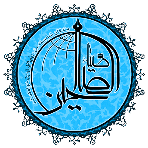 www.ziaossalehin.ir
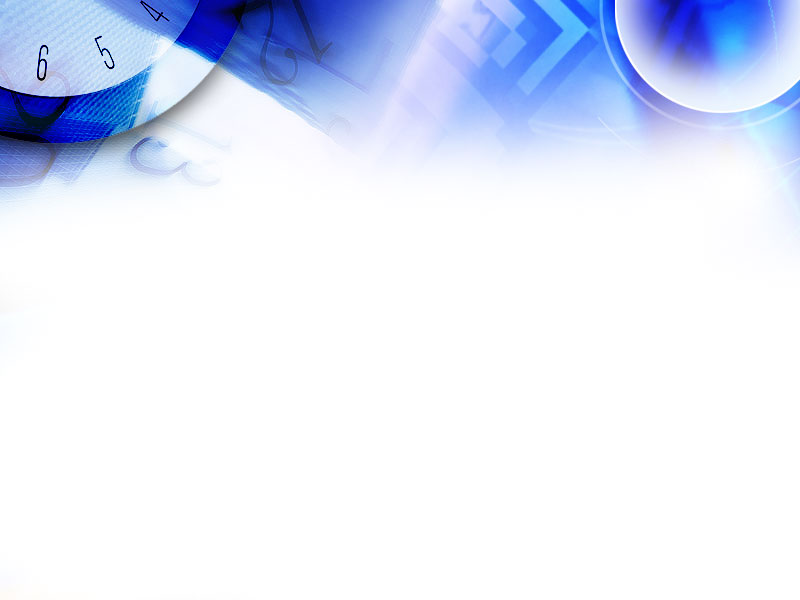 اختلالات خواب:
* اختلالات خواب در انسان‌ها عبارت‌اند از:
کم‌خوابی، پرخوابی، خوابگردی، فلج خواب، کابوس، هراس‌ شبانه، 
علاوه بر این‌ها، خواب می‌تواند با آشفتگی‌های ادراکی هنگام به خواب رفتن و بیدار شدن همراه باشد که آن را به ترتیب پیش خواب و پس خواب می‌نامند. این حالت‌ها بر اختلال در تصاویر، صداها و عواطف مشتمل است.

مطالعه کامل اختلالات خواب را اینجا بخوانید.
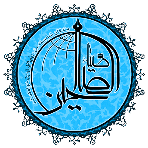 www.ziaossalehin.ir
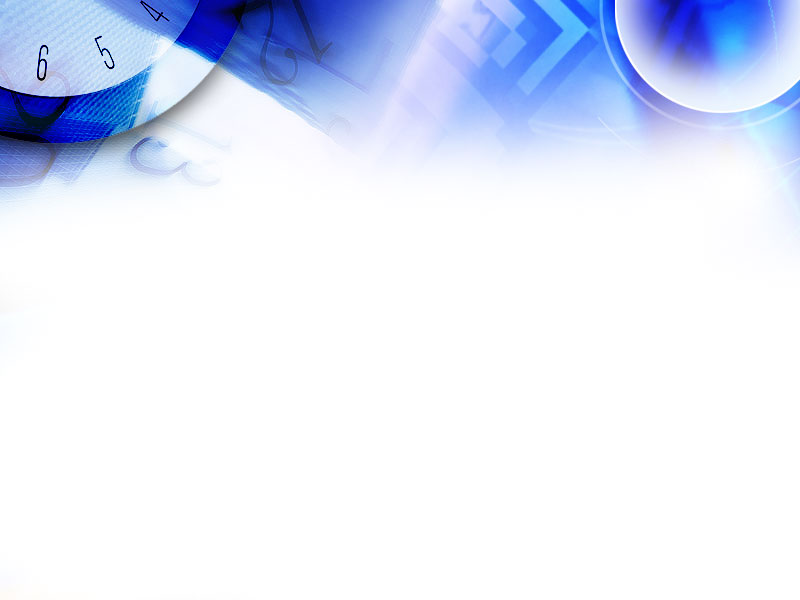 ملاتونین چیست؟
ملاتونین هورمونی است در بدن که در پاسخ به دوره های تاریکی و روشنایی روز و شب ساخته می شود. این هورمون مهم بدن که در سال 1958 میلادی کشف شد توسط غده پينه آل در مغز ترشح مي شود.ملاتونین یک هورمون محافظ و همچنین یک آنتی اکسیدان قوی است که در طول هزاران سال در حیوانات و گیاهان وجود داشته است.(در بندهای غضروفی که به ستون فقرات مربوط می شود.)وظایف ملاتونیناين هورمون در طول شب ترشح مى شود و تولید آن در شب 10 برابر ميزان آن در روز ميباشد.و در كنار وظايف ديگر، موجب تنظيم فعاليت های بدن هنگام خواب مى شود. ملاتونین یک هورمون محافظ است که باید به آن اجازه و امکان ترشح در ساعات اولیه صبح داده شود. این هورمون به جهت ارتباط ترشحش با نور به تنظيم خواب و بيداري ما كمك مي كند.مصرف ملاتونين در درمان افسردگي ناشی از کاهش آن، مفيداست.ملاتونين هورمونهاي ديگري را نیز در بدن تنظيم مي كند. اين هورمون ها آهنگ و الگوي 24 ساعته عملكرد و پاسخ هاي بدن را تنظيم مي نماید.
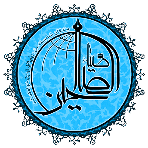 www.ziaossalehin.ir
پـایـان
بنیاد فـرهنگـی تـربیتـی 
ضیــاءالصــالـحین

پیشنهاد ویژه:
ویژه نامه مخصوص خواب و سحرخیزی
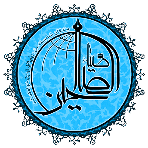 www.ziaossalehin.ir